Management of Emerging Technology and Your Career
How do you earn a place at the Technology and Strategy decision-making table?
Wayne Smith, Ph.D.
Department of Management
CSU Northridge
Updated: Tuesday, June 25, 2024
1
Our Course
Management of
Planning, Leading, Organizing, Controlling
Emerging
Novel, State-of-the-art, Long-term, Organic
Technologies
“Technology is the application of knowledge for achieving practical goals in a reproducible way.” (Wikipedia)
2
Big wins
3
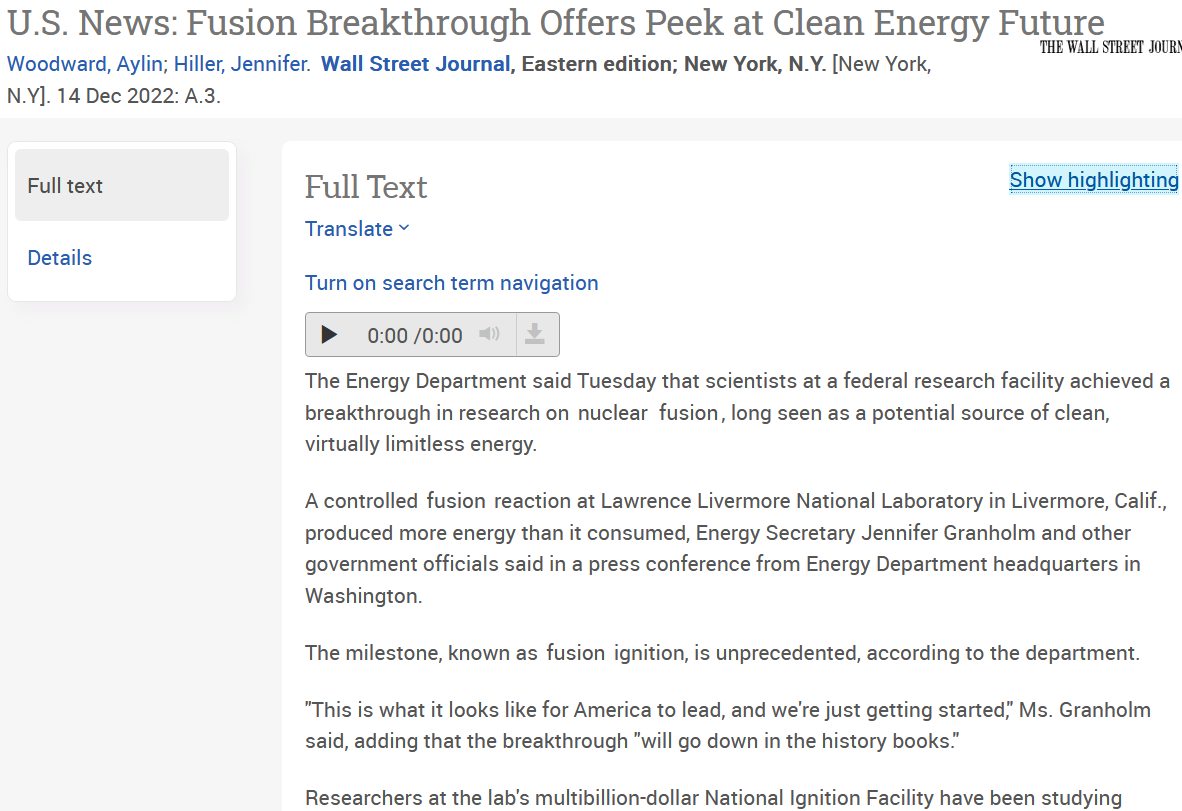 4
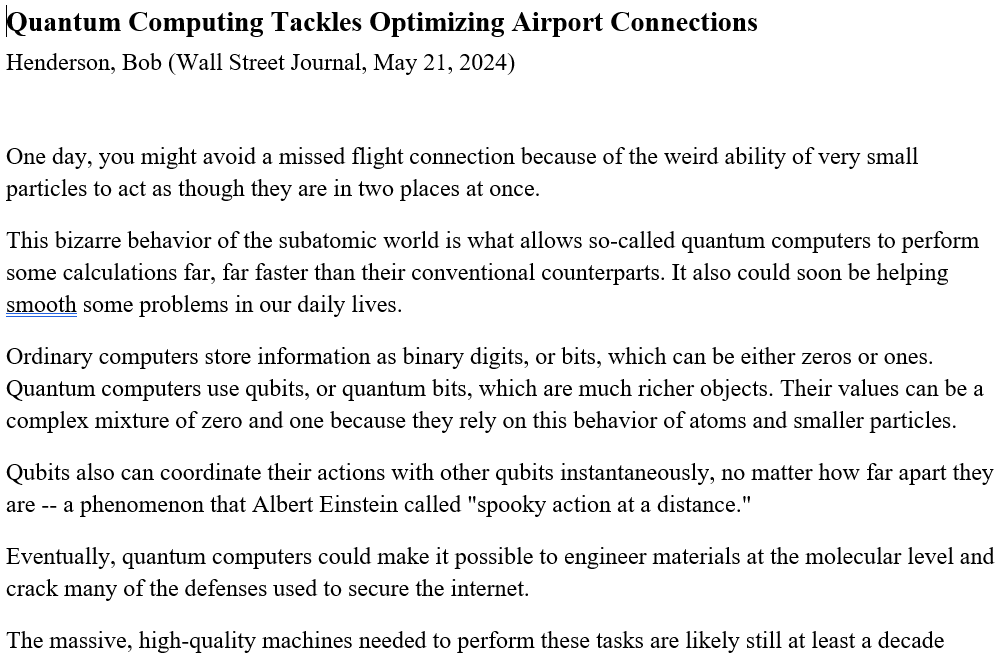 5
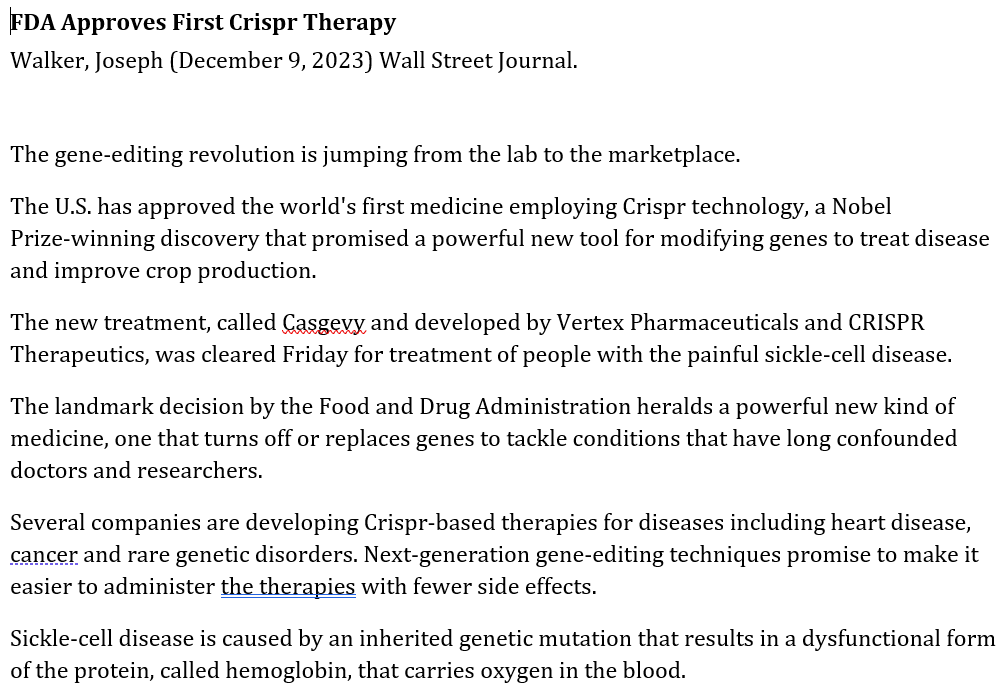 6
Small Wins are just fine too
7
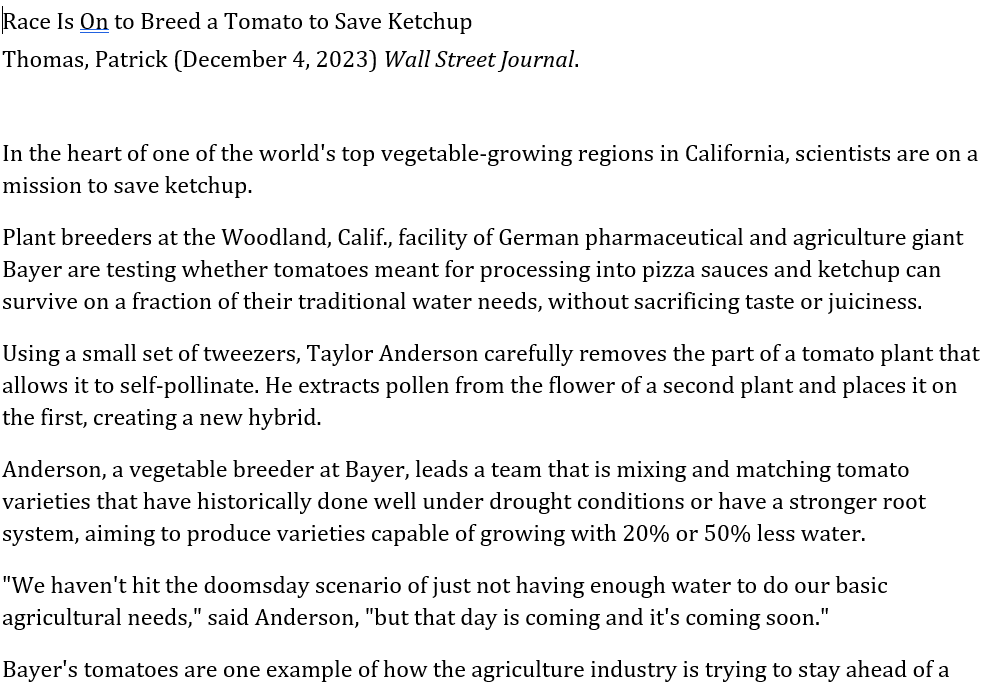 8
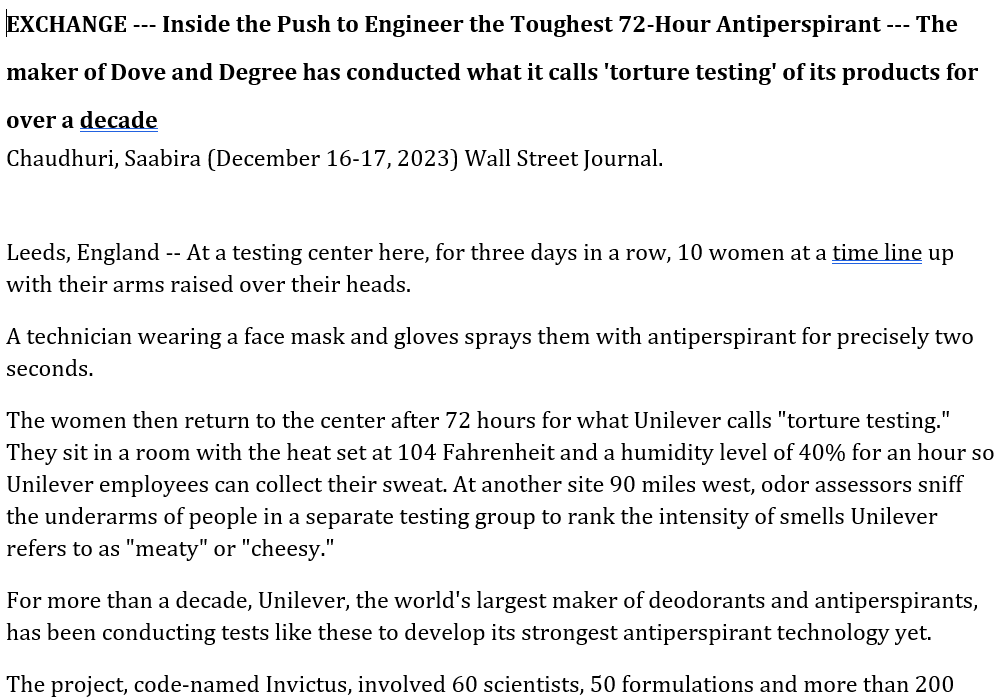 9
Innovation
10
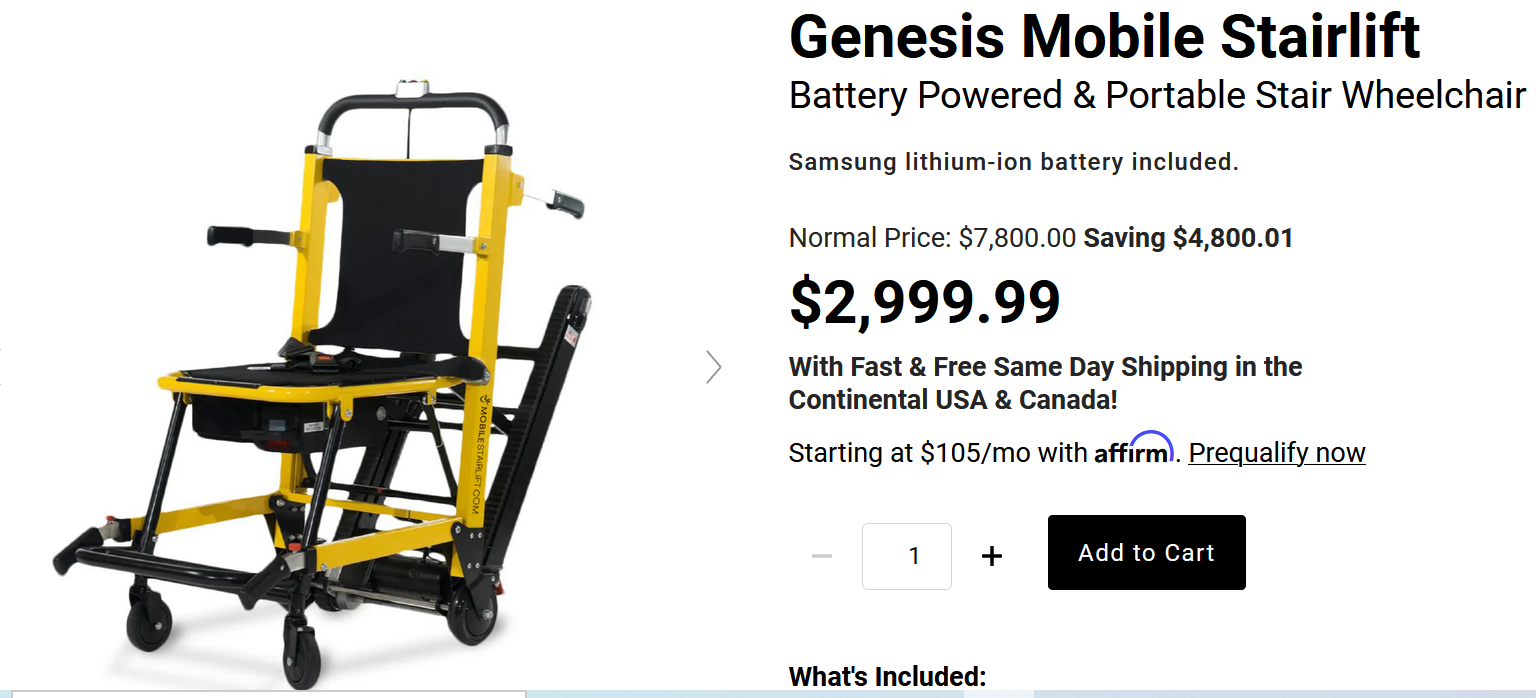 11
Nothing is off limits in this course
12
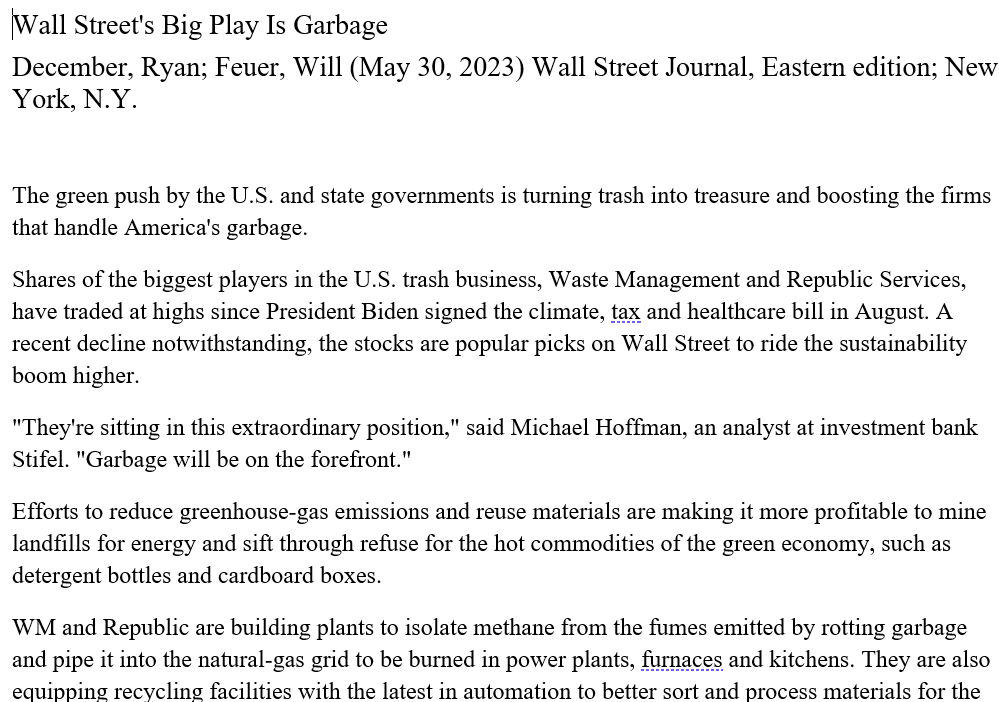 13
Scale
14
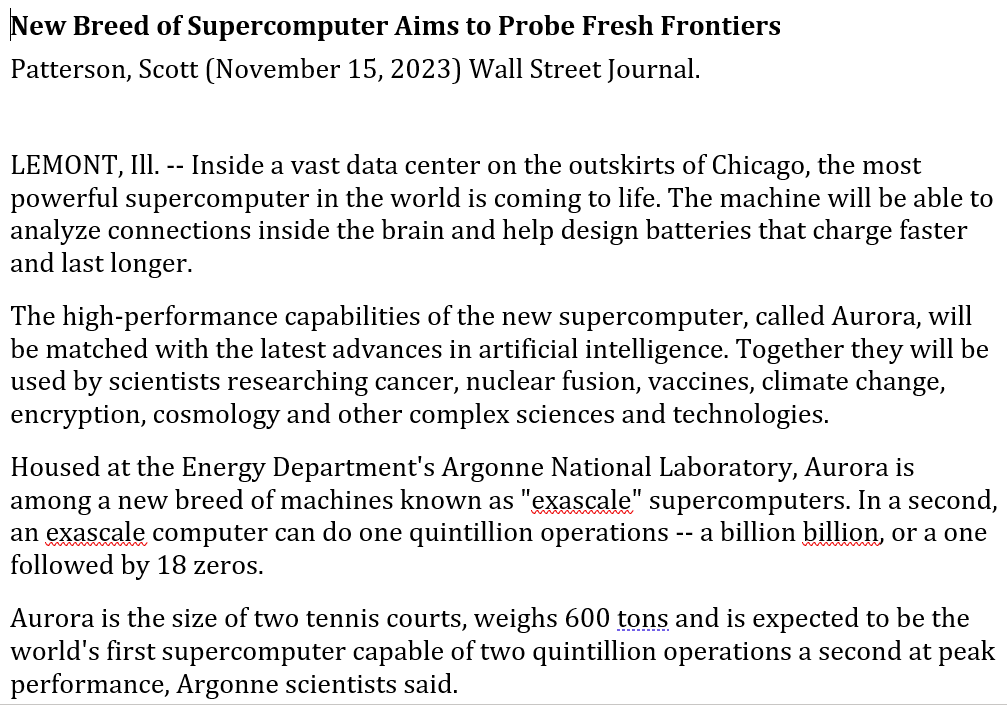 15
Marketing
16
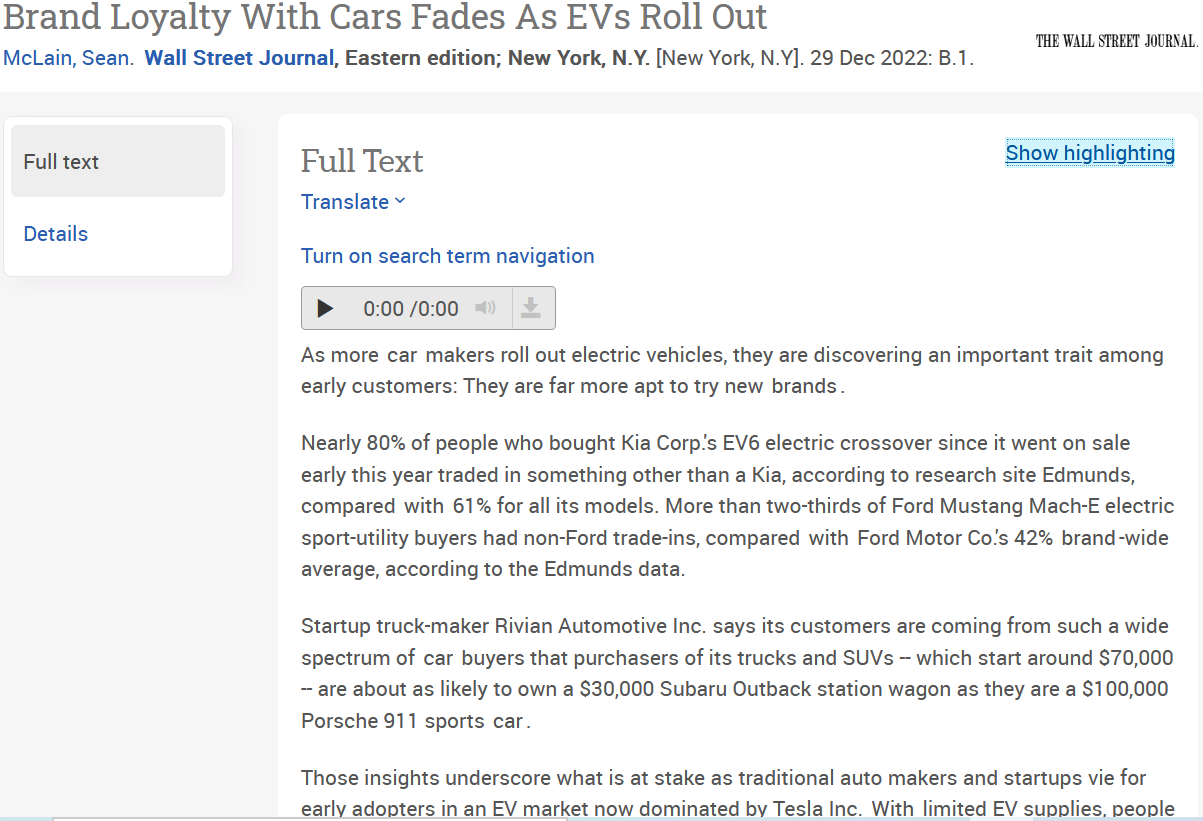 17
Medical
18
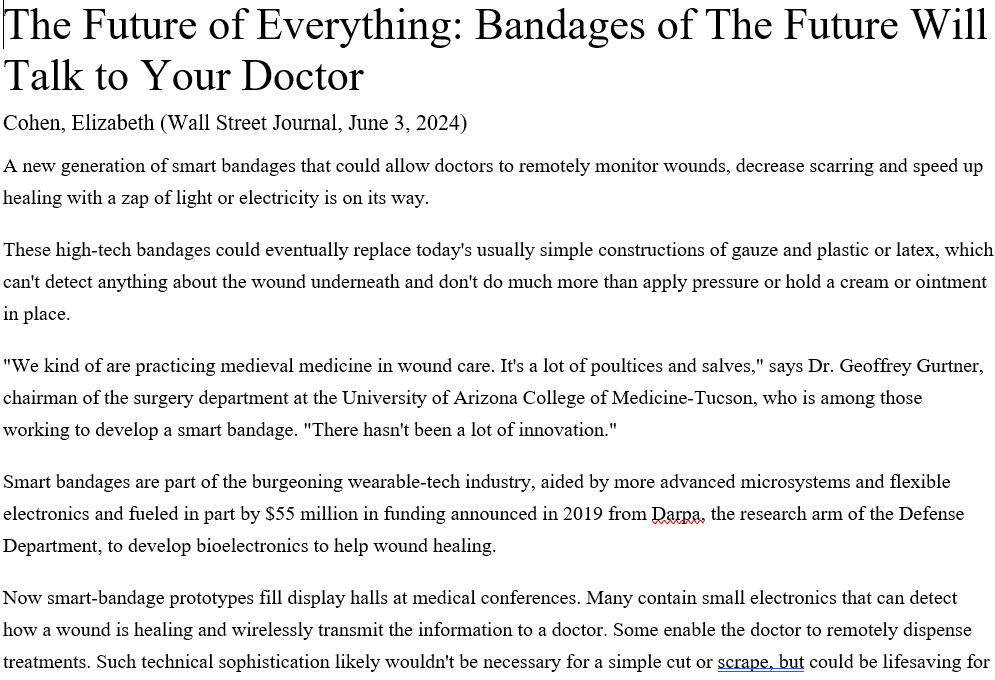 19
Supply- and Distribution-Chains
20
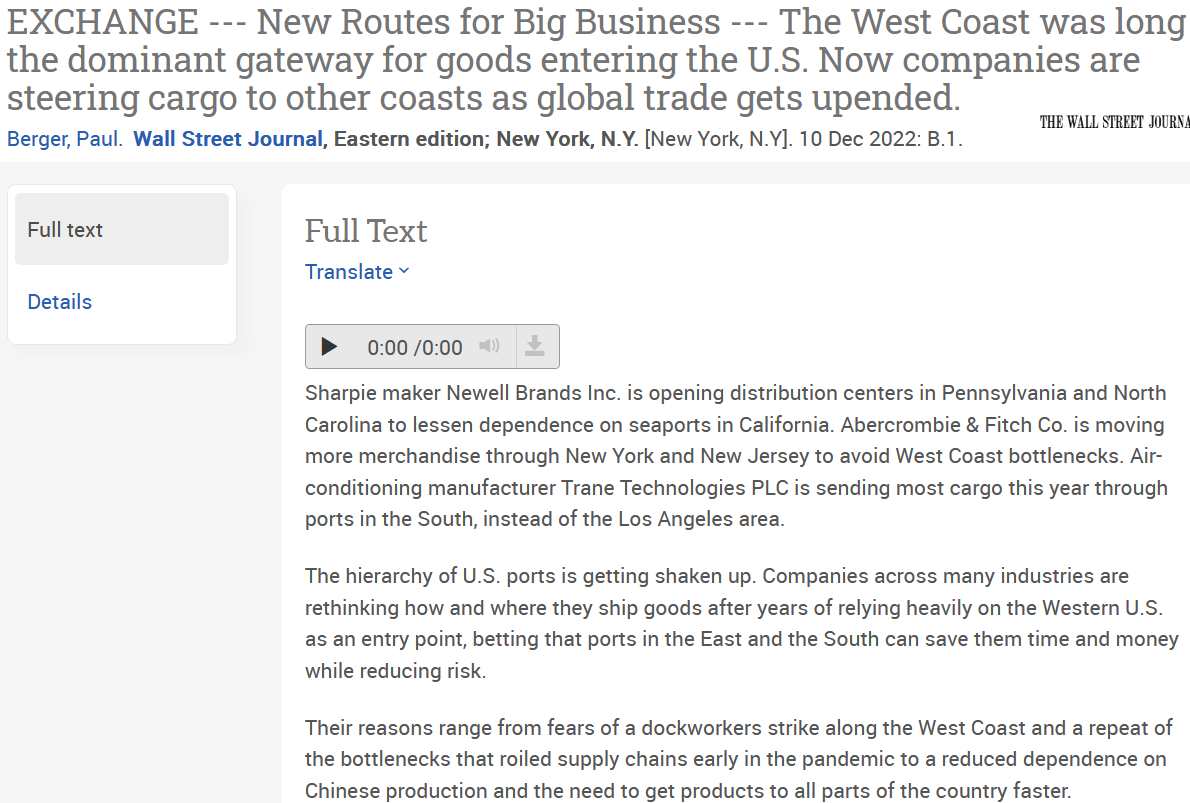 21
Scientific Learning
22
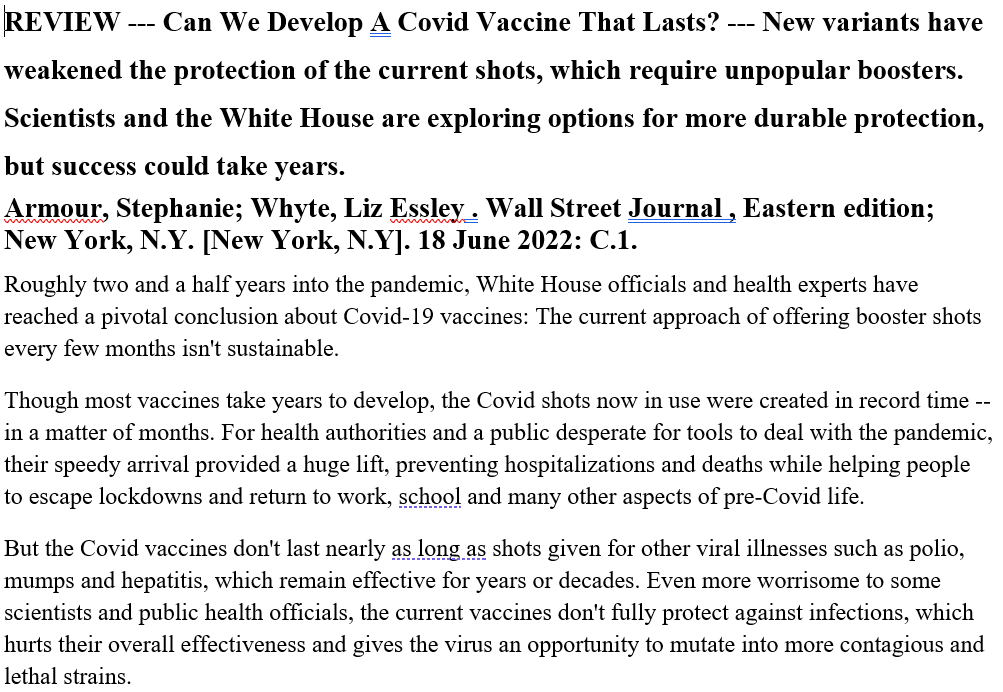 23
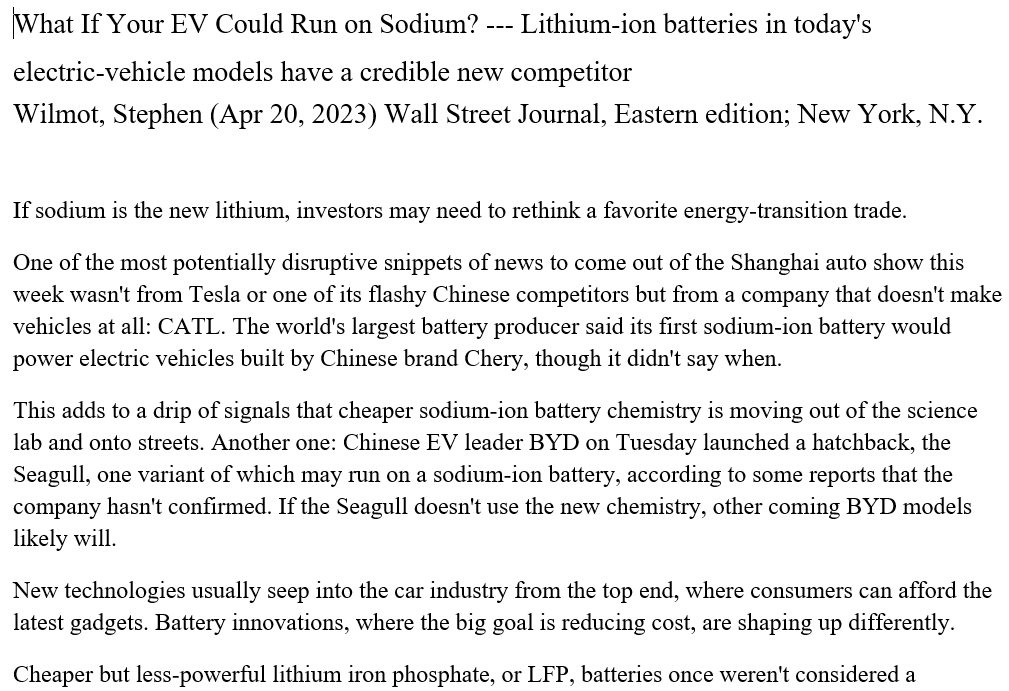 24
Engineering (“stacks/dependencies”)
25
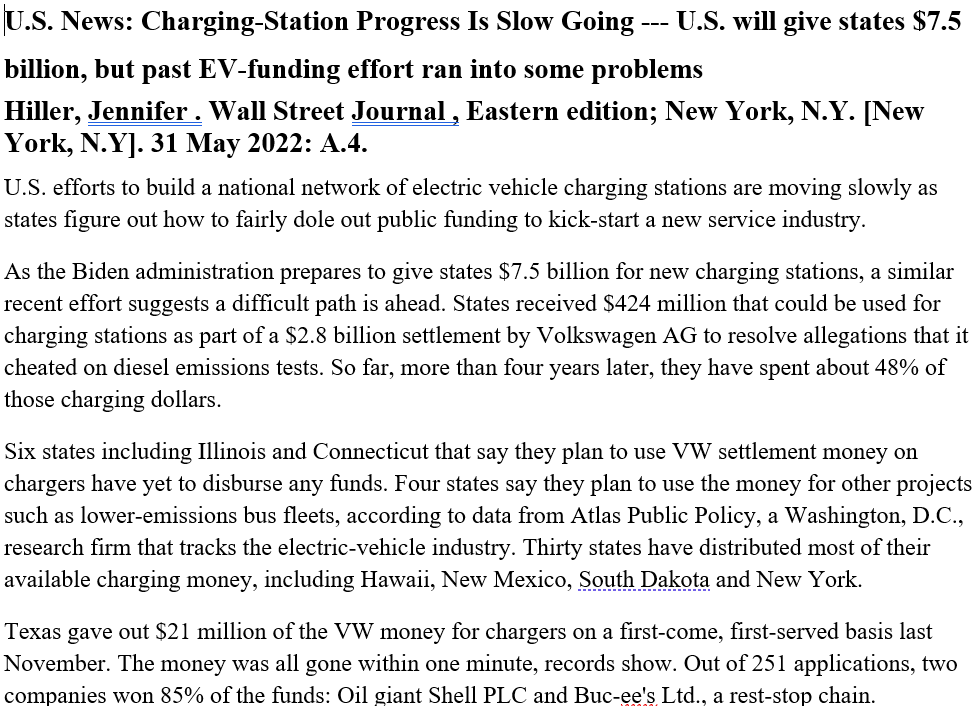 26
Product Timing
27
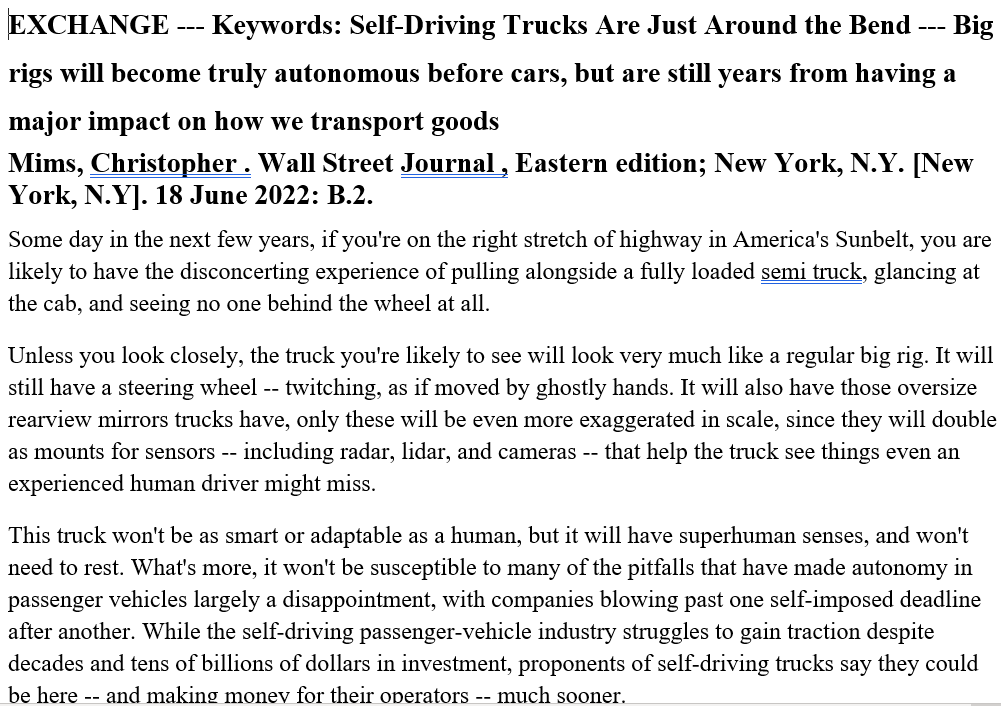 28
Product Change
29
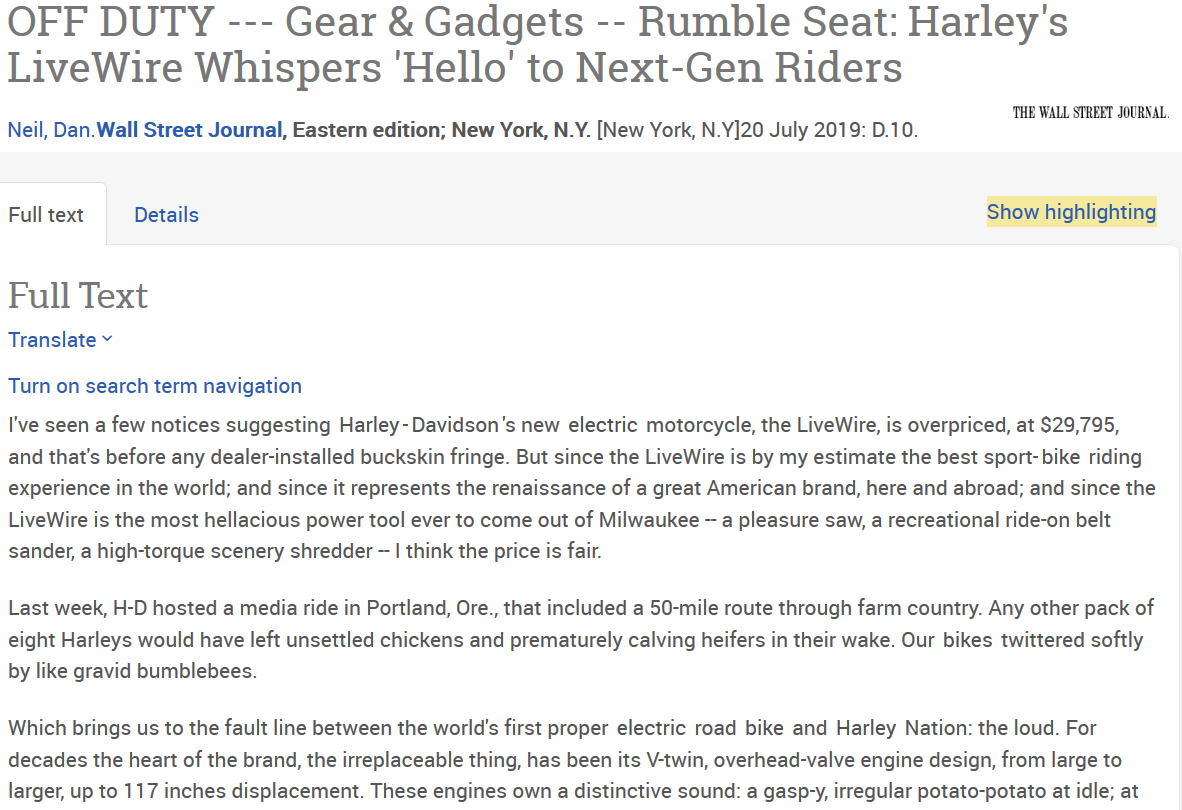 30
Process Change
31
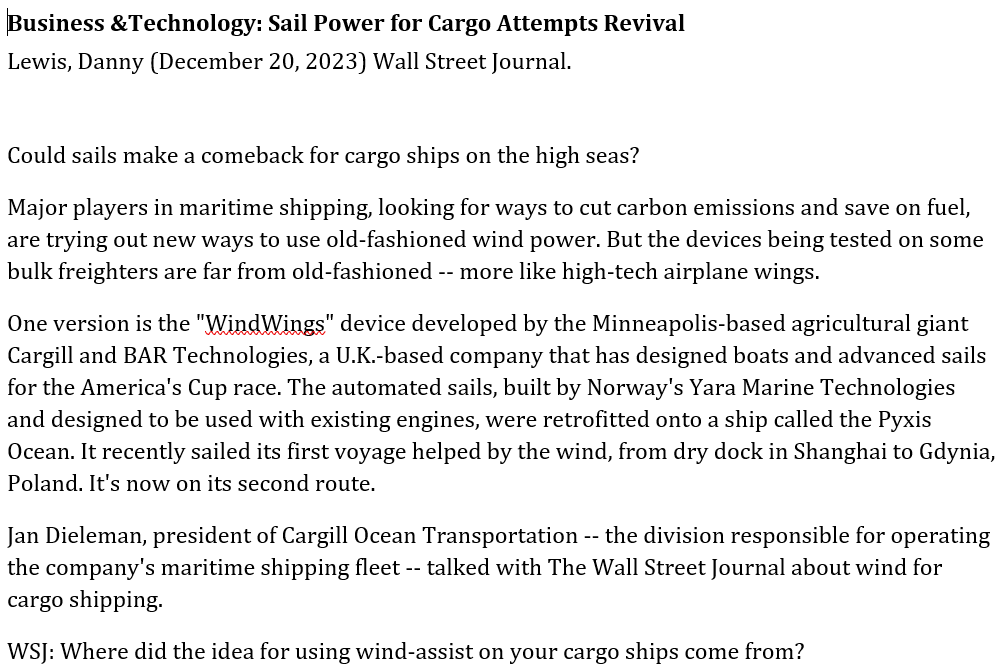 32
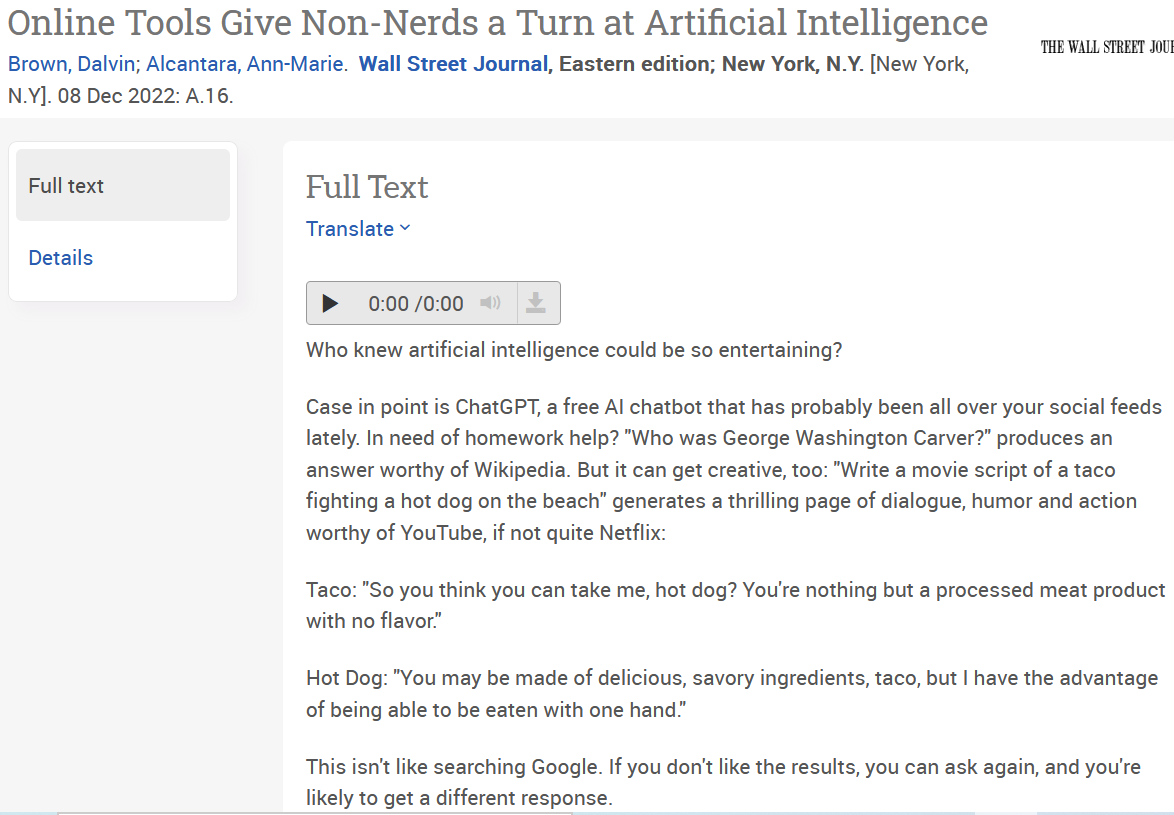 33
Entrepreneurship
34
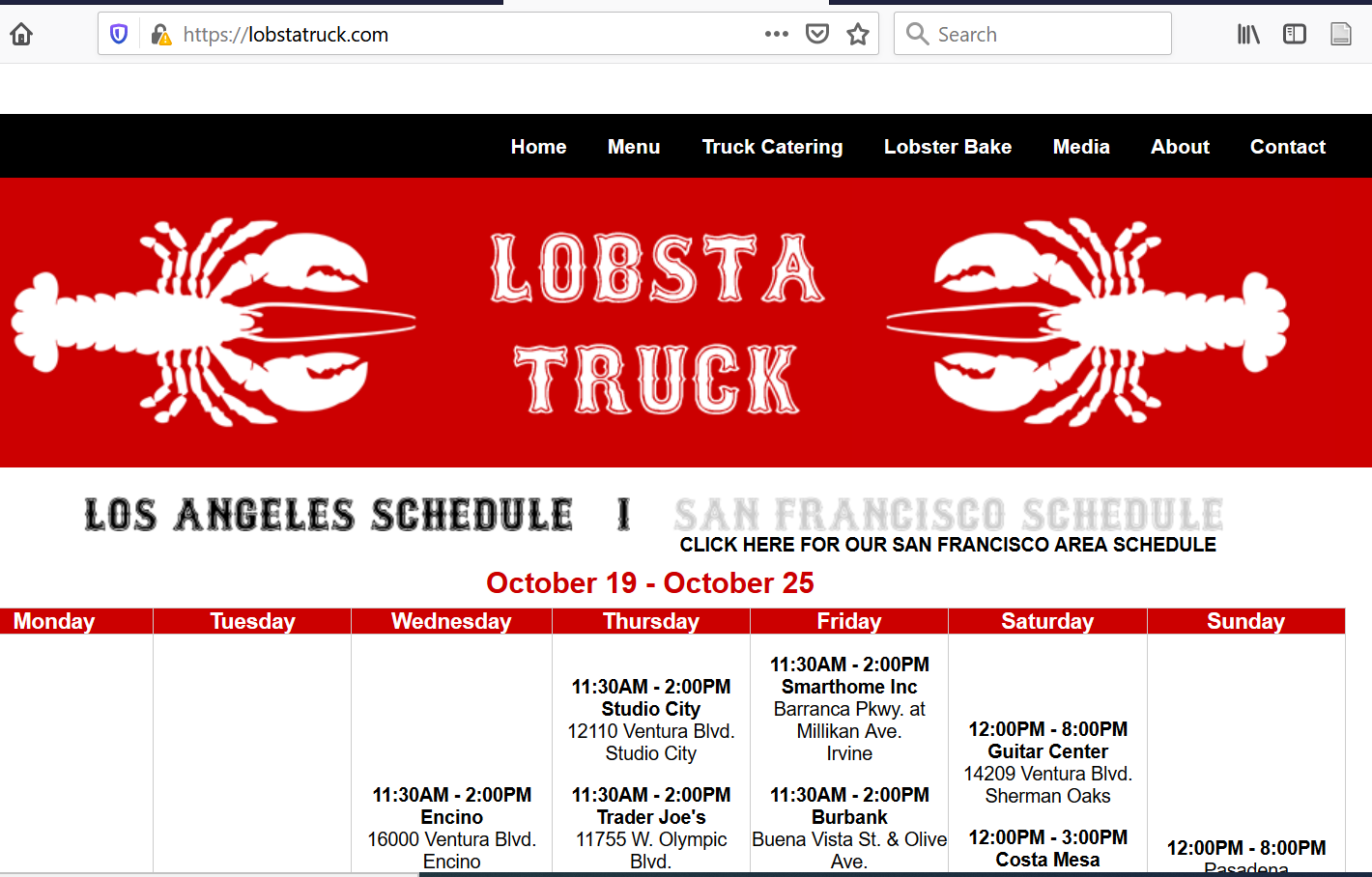 35
Sustainability
36
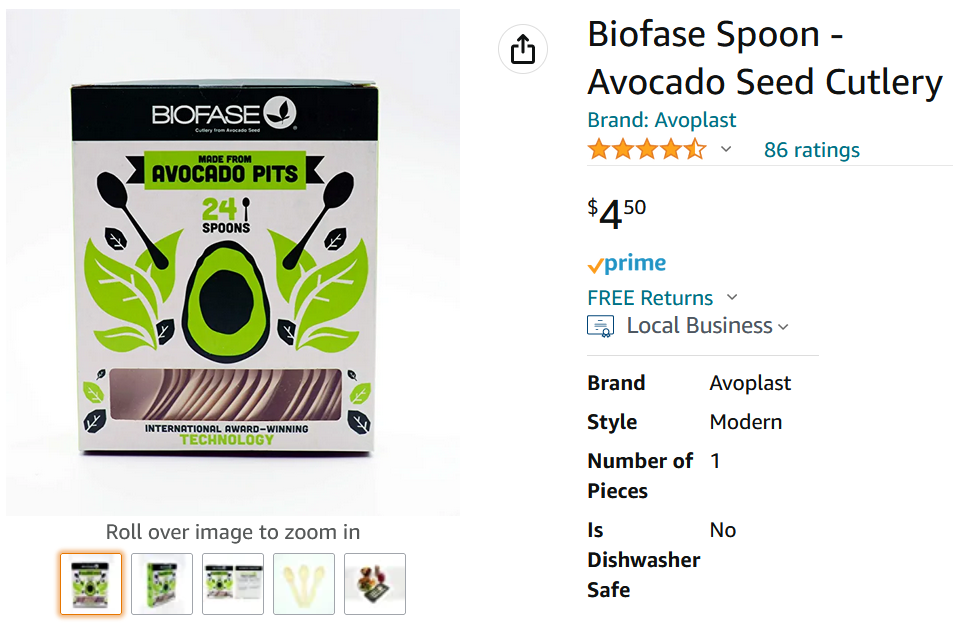 37
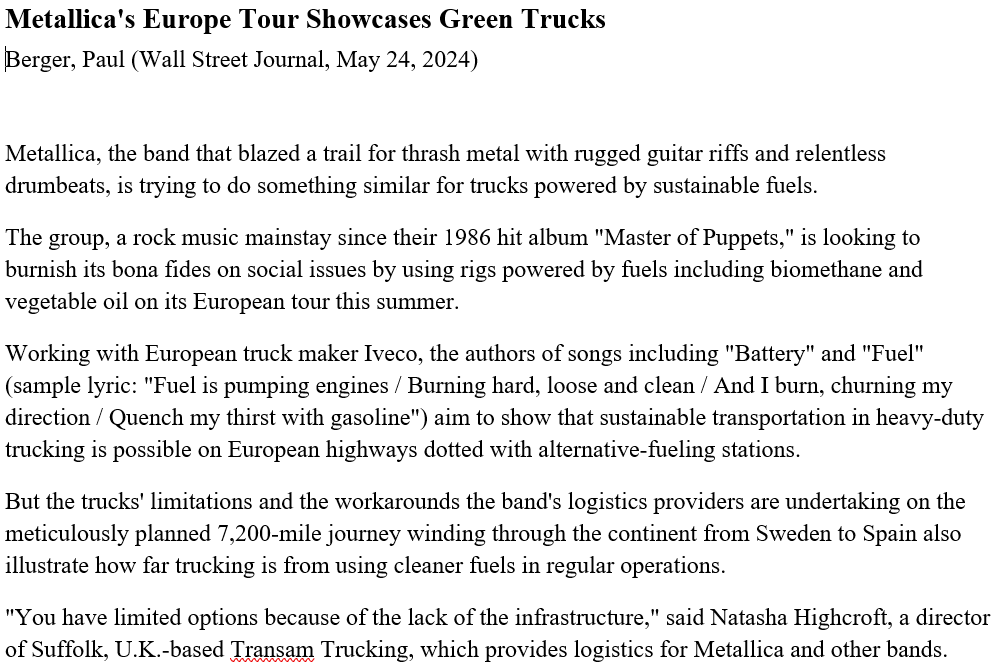 38
Business and Society
39
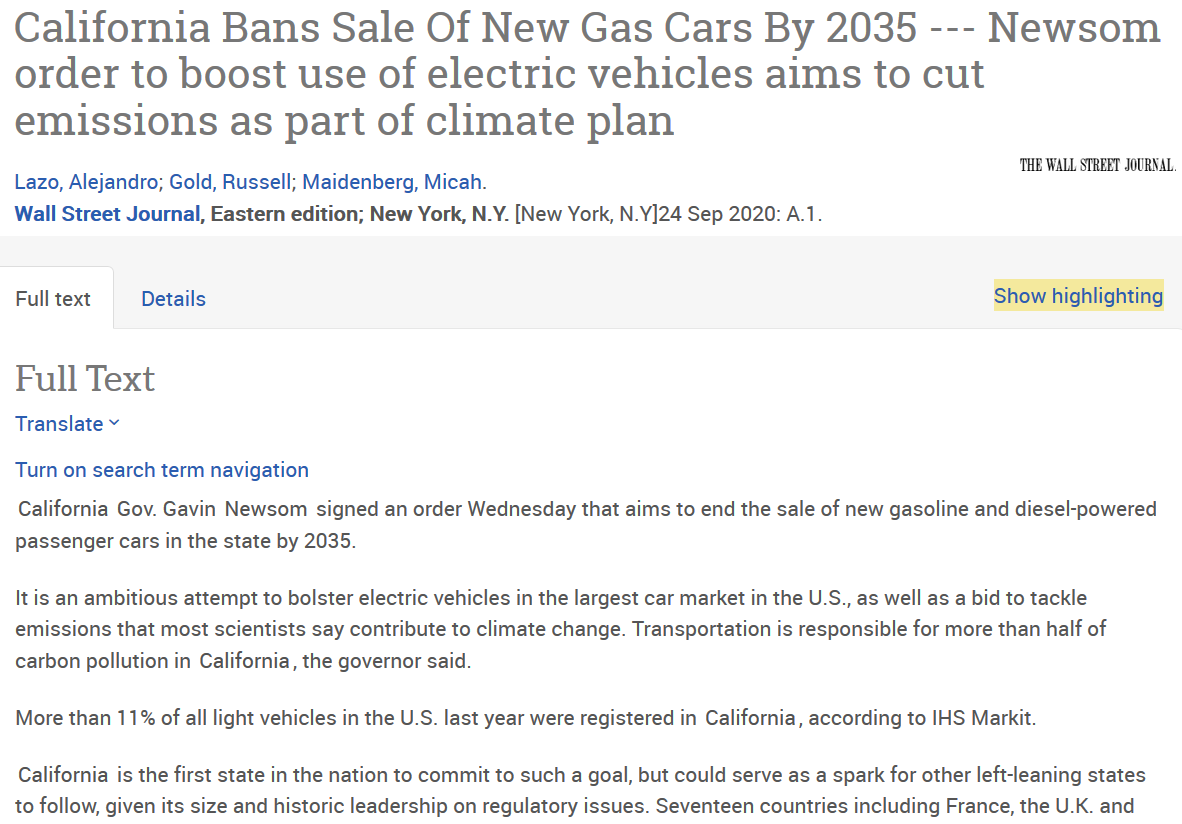 40
History
41
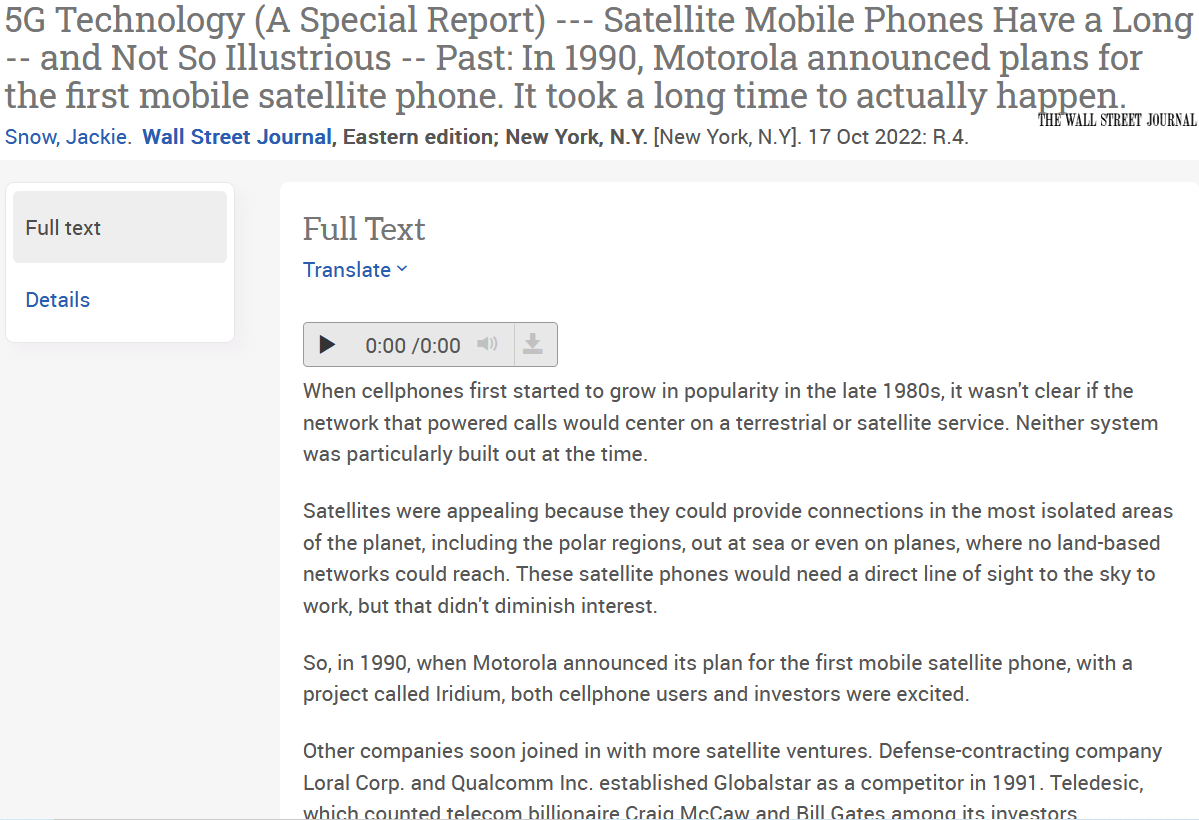 42
Value Proposition
43
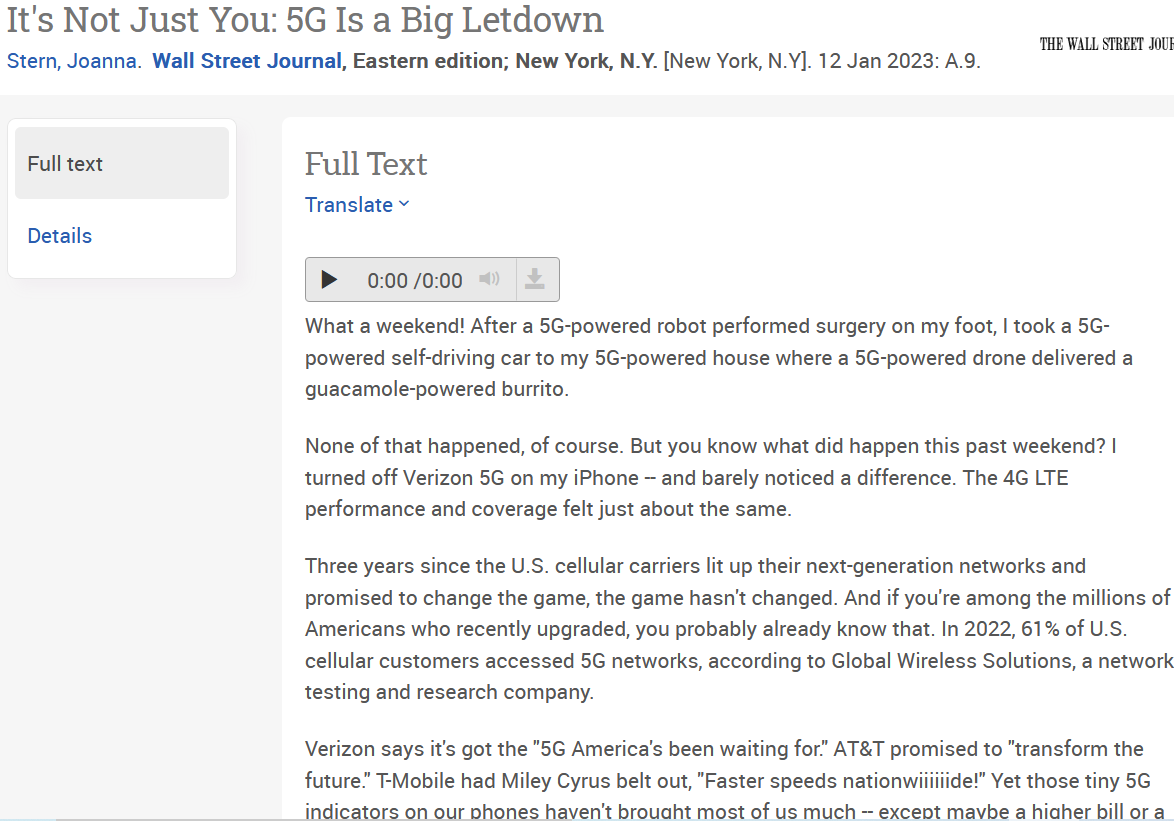 44
Counter-argument
45
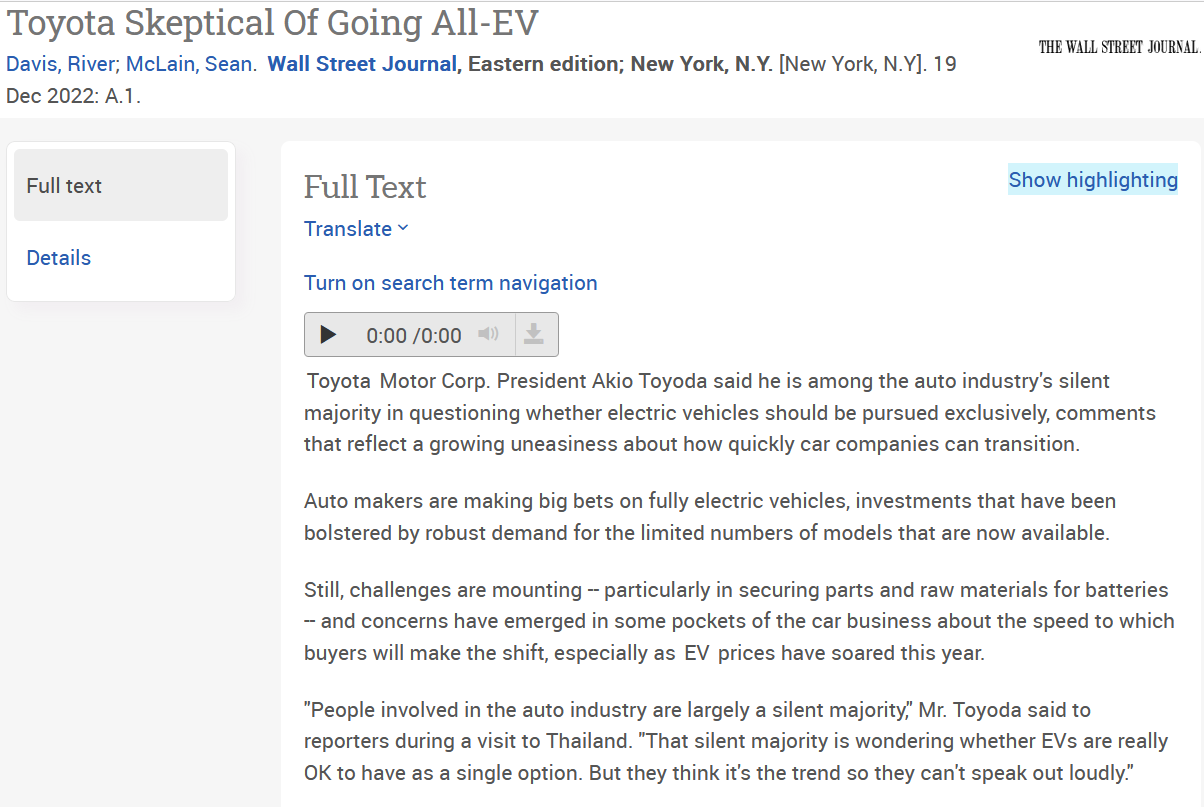 46
Socio-Technical Systems
47
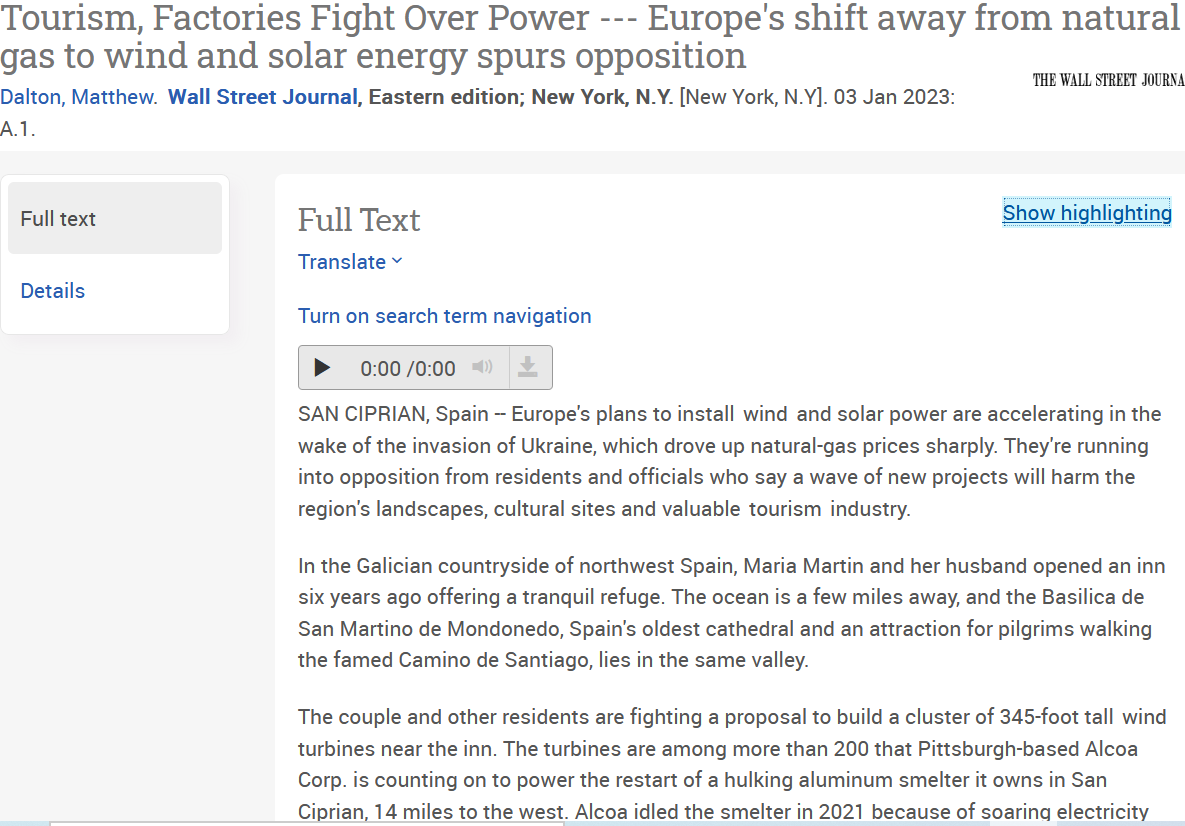 48
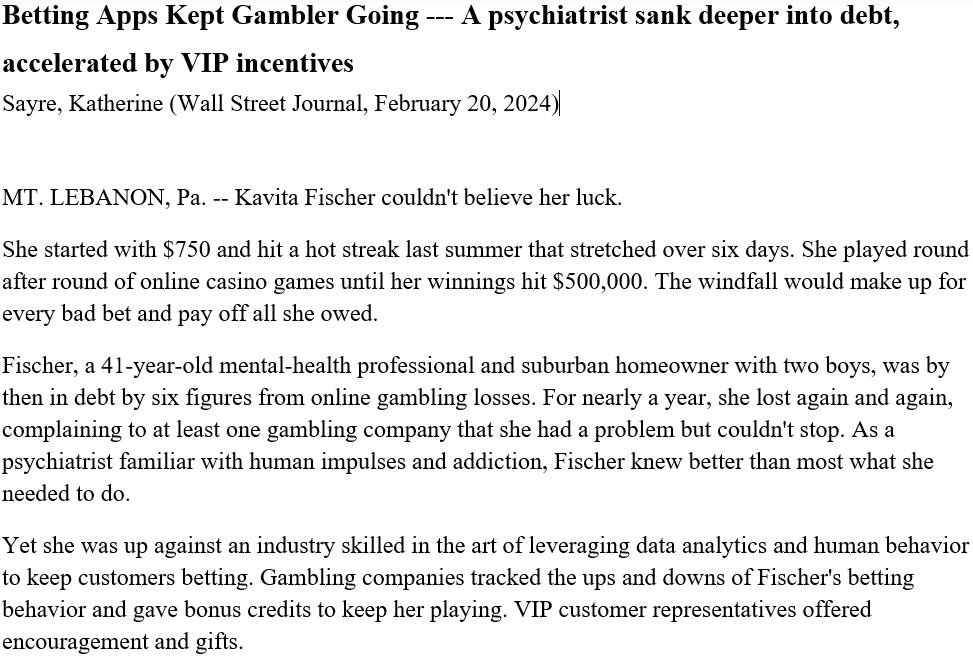 49
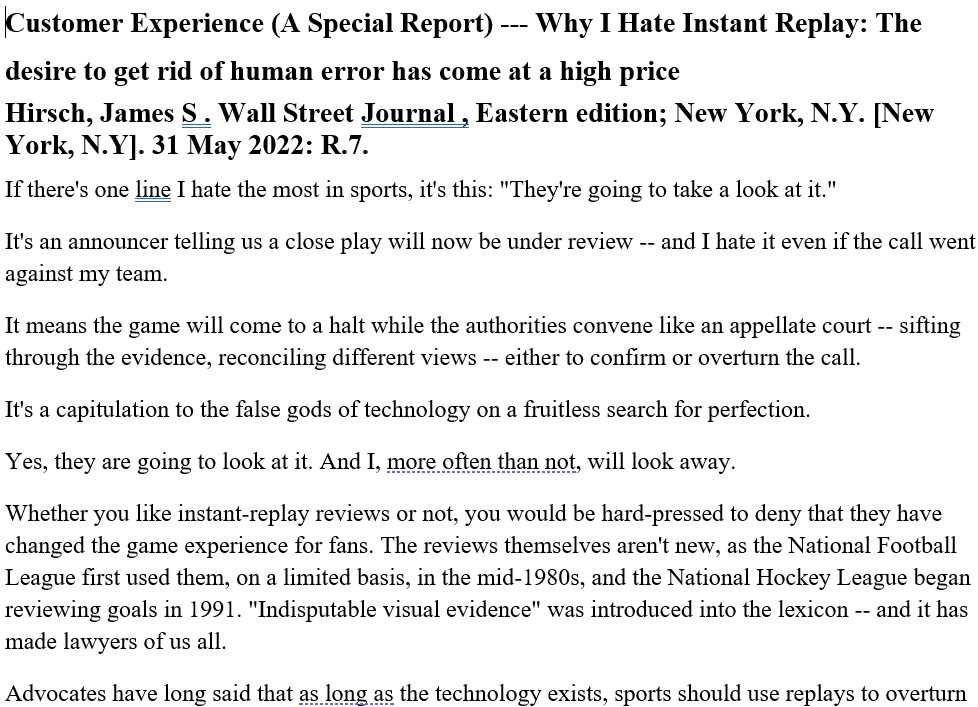 50